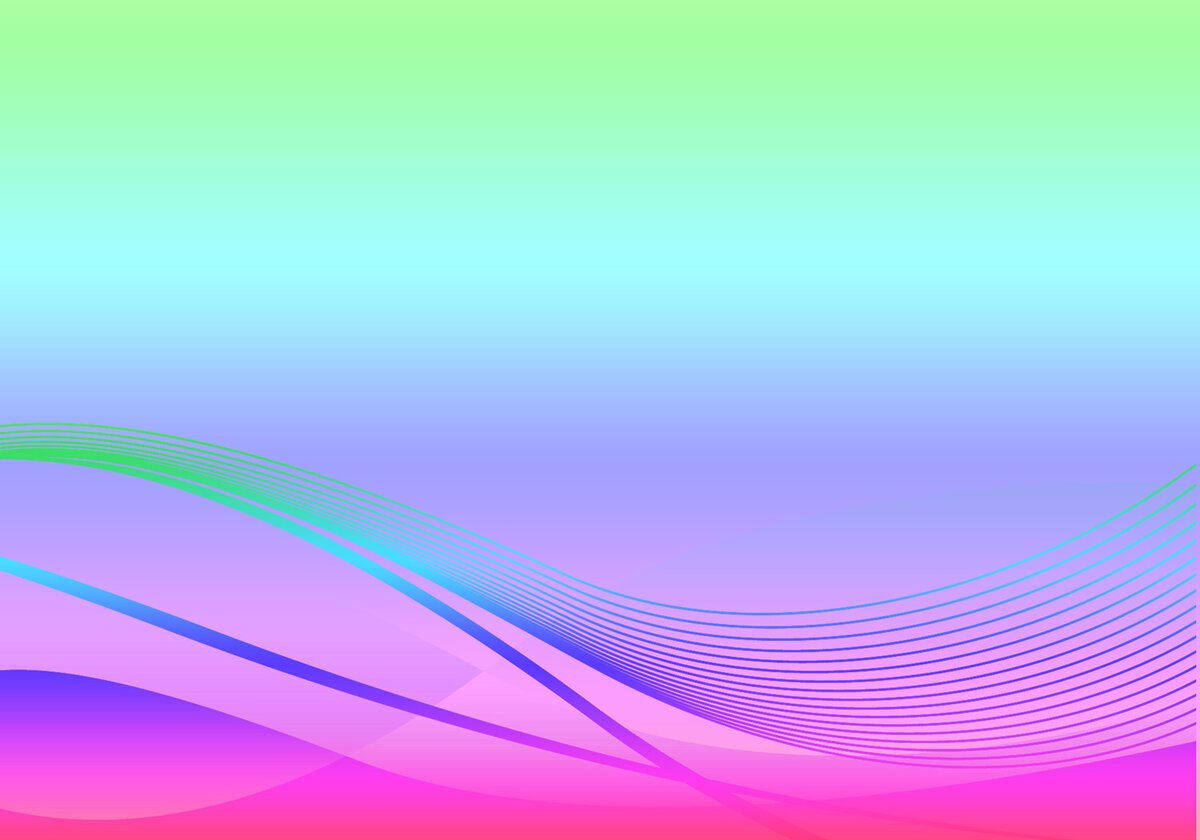 Структурное подразделение  «Детский сад № 16 комбинированного вида» 
МБДОУ «Детский сад «Радуга» комбинированного вида»
Рузаевского муниципального района
Конспект физкультурного занятия 
во второй младшей группе
Апрель
4 неделя
Подготовила инструктор по физической культуре:      
Захарова Н.А.
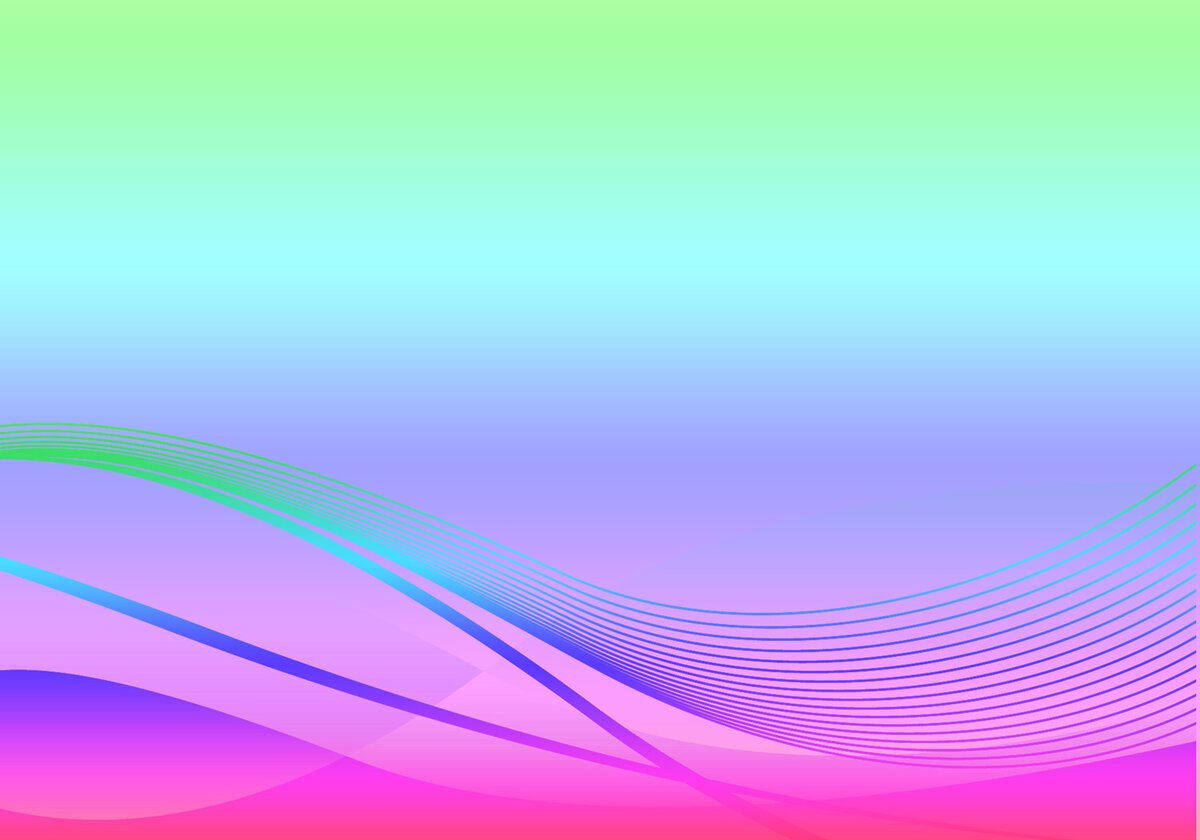 Уважаемые родители!
     Физическое воспитание дошкольников включает в себя проведение утренней гимнастики (ежедневное), физкультурных занятий, подвижных игр, развлечений в помещении и на свежем воздухе.
     В данной презентации представлен конспект физкультурного занятия, методические рекомендации к проведению физкультурного занятия, комплекс утренней гимнастики, подвижная игра, способы закаливания организма, рекомендации  по профилактике плоскостопия и осанки.
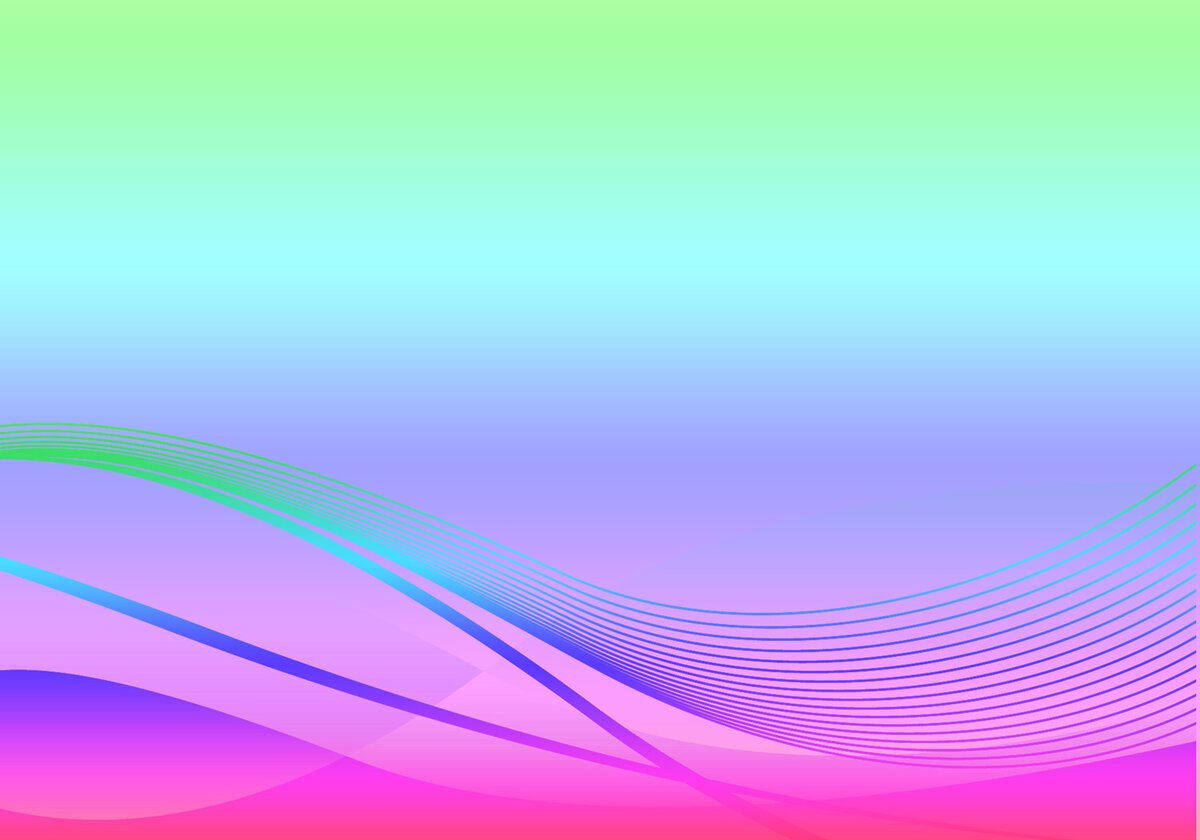 Занятие построено по общепринятой структуре и включает обучение основным видам движений, комплекс упражнений общеразвивающего характера, подвижные игры и т.д. 
      В зависимости от возраста детей продолжительность физкультурного занятия разная (2 младшая группа-15 мин., средняя группа-20 мин., старшая группа -25 мин., подготовительная группа-30 мин.) и все они проводятся 3 раза в неделю в игровой форме. 
     Самое главное, чтобы совместные занятия и игры приносили детям удовольствие и радость, прибавляли уверенности в своих силах, развивали самостоятельность.
              Растите детей здоровыми, сильными и жизнерадостными!
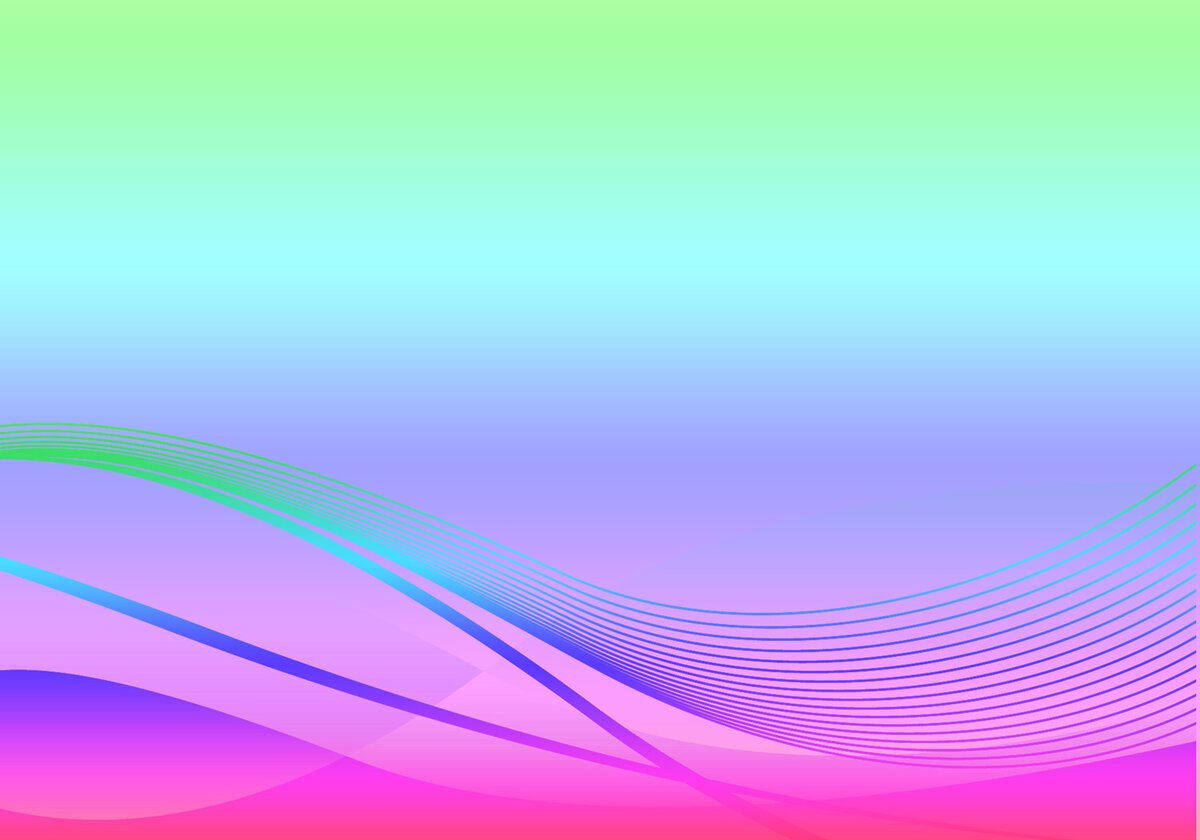 Конспект занятия
1 часть
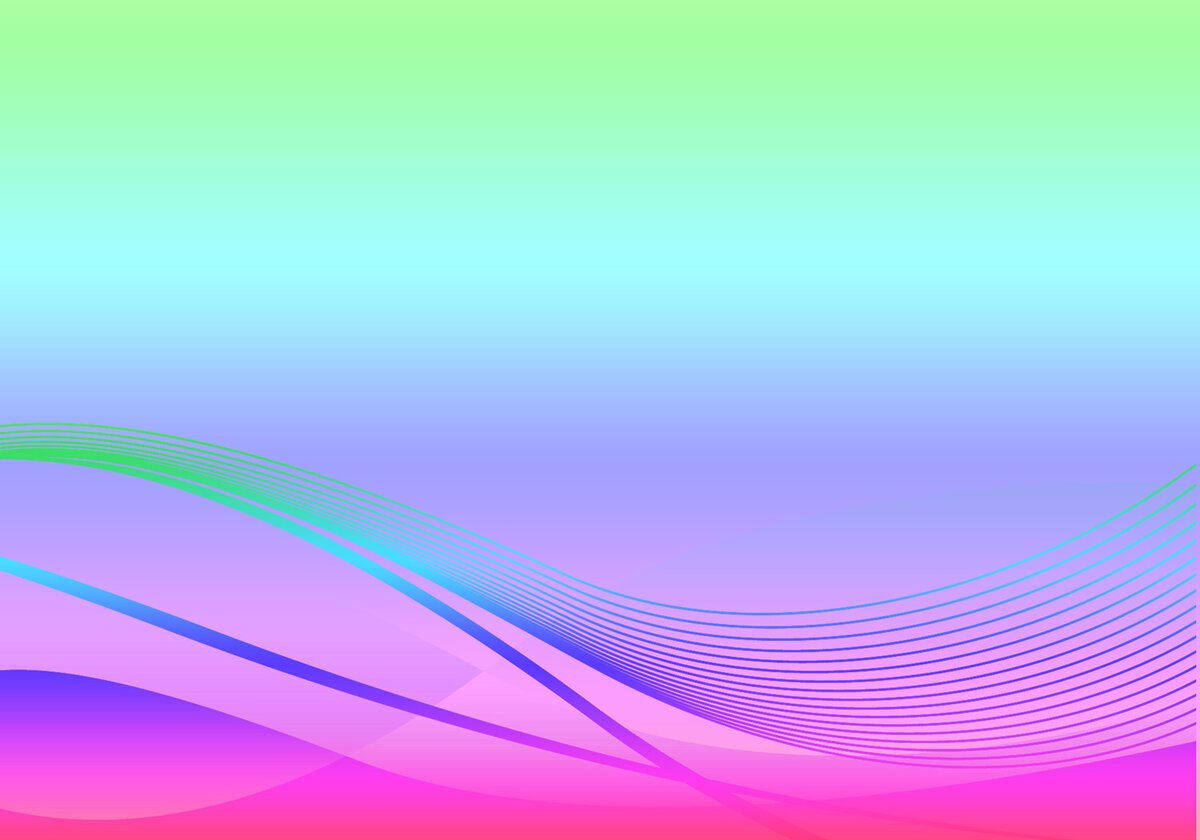 Конспект занятия
2 часть
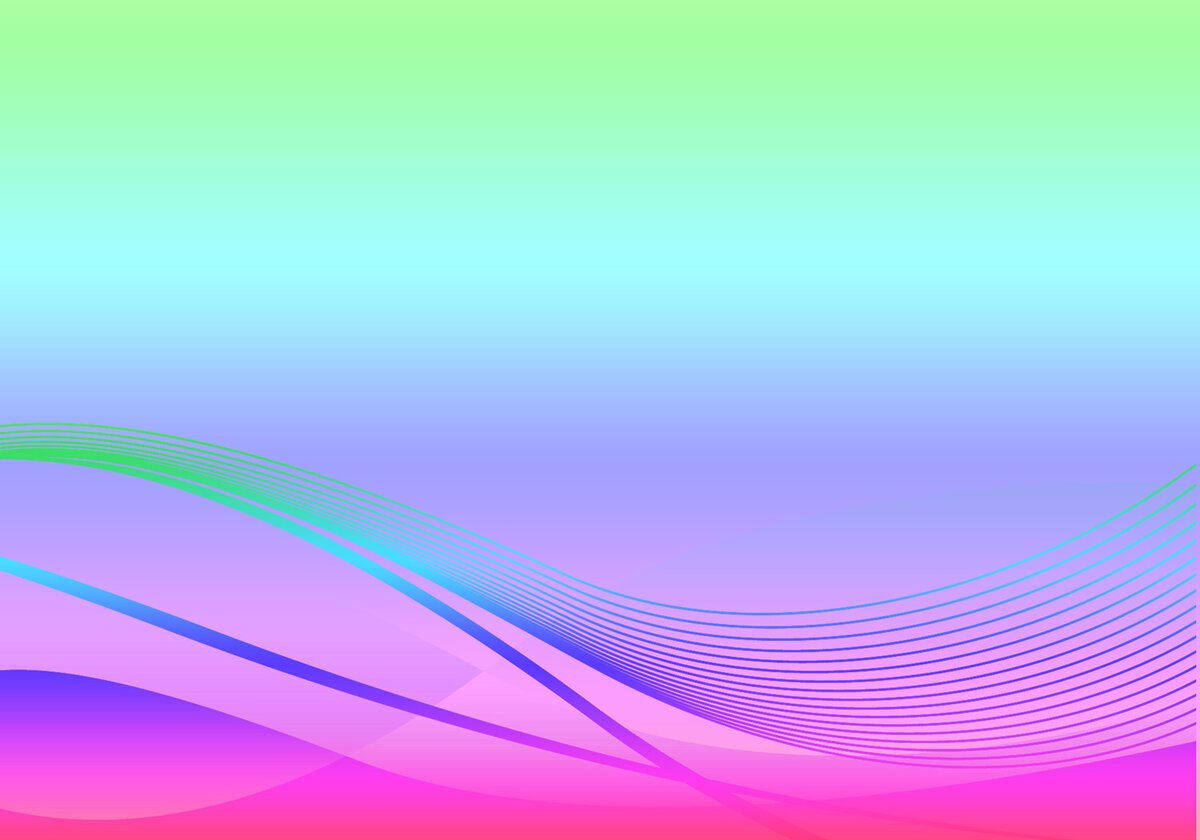 Гимнастика для глаз  «Наши глазки»
Закрываем мы глаза, вот какие чудеса.
(Закрывают оба глаза)
Наши глазки отдыхают, упражненья выполняют.
(Продолжают стоять с закрытыми глазами)
А теперь мы их откроем, через речку мост построим.
(Открывают глаза, рукой и взглядом рисуют мост)
Нарисуем букву «О», получается легко.
(Глазами рисуют букву «О»)
Вверх поднимем, потом вниз
(Глаза поднимают вверх, опускают вниз)
Вправо, влево, ты учись.
 (Глазами двигают вправо-влево)
А теперь остановись, 
И скорее улыбнись.
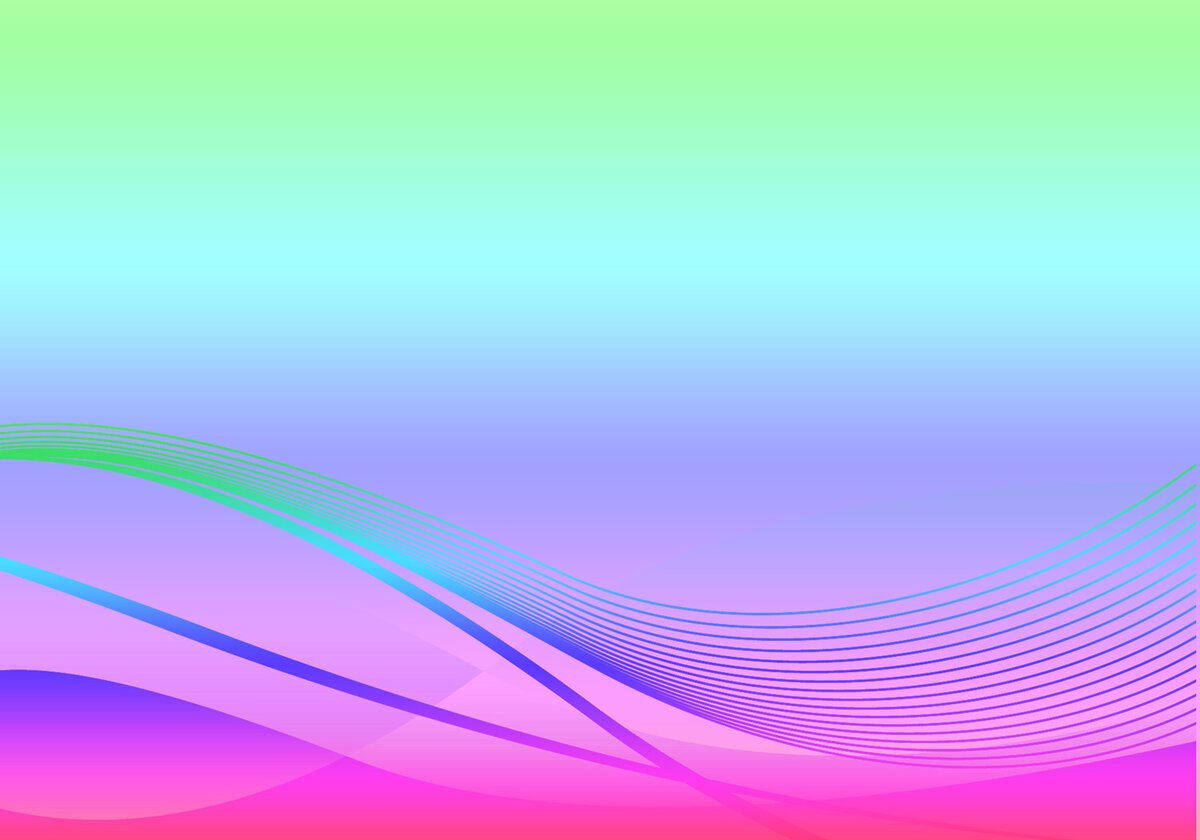 Комплекс общеразвивающих упражнений (ОРУ)
Комплекс №15
(Без предметов)
1. И. п. – ноги на ширине ступни, руки вдоль туловища. Поднять руки в стороны, опустить – быстро, несколько раз подряд («петушки машут крыльями»). После паузы повторить движения (3–4 раза).
2. И. п. – ноги на ширине плеч, руки вдоль туловища. Поднять руки в стороны, выполнить наклоны вправо, влево и снова вправо и влево («самолеты покачивают крыльями»), вернуться в исходное положение (3–4 раза).
3. И. п. – ноги на ширине ступни, руки за спиной. Руки в стороны; присесть, обхватить колени руками. Подняться, руки в стороны; вернуться в исходное положение (3–4 раза).
4. И. п. – ноги на ширине ступни, руки на пояс. Прыжки на двух ногах с поворотом кругом вправо и влево (2–3 раза).
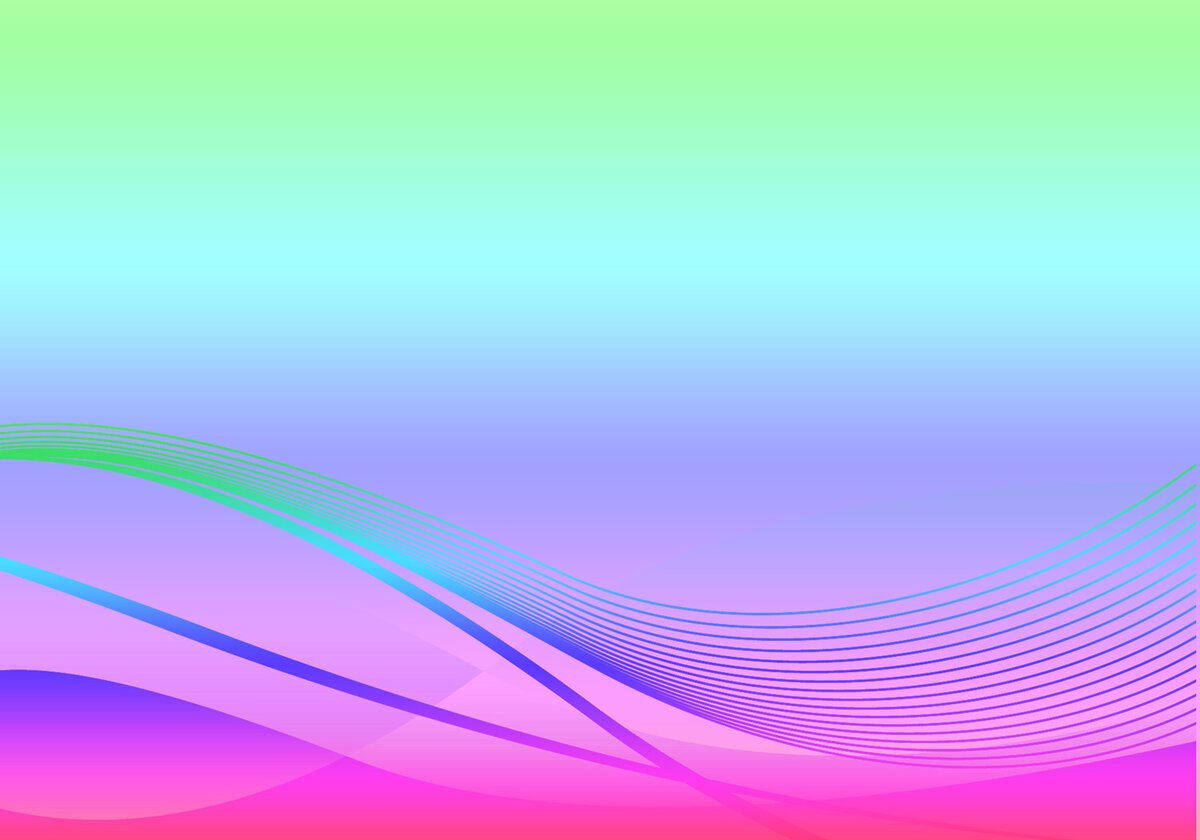 Подвижная игра «Лохматый пес» 
Взрослый изображает пса. Пес располагается в углу комнаты  ложится на пол. Остальные играющие располагаются «в домике» и по сигналу тихонько приближаются к «псу» по мере произнесения следующего текста:
Вот лежит лохматый пес,
В лапы свой уткнувши нос.
Тихо, смирно он лежит,
Не то дремлет, не то спит
Подойдем к нему, разбудим.
И посмотрим, что-то будет
Ребенок начинает будить «пса», наклоняются к нему, произносят его кличку (Шарик), хлопают в ладоши, машут руками. Вдруг «пес» поднимается и громко лает. Участники разбегаются, «пес» гонится за ними, стараясь кого-нибудь поймать (осалить). Когда все участники убегут, спрячутся в свой «дом» (за обозначенную на полу линию), «пес» возвращается на свое место. Игра повторяется.
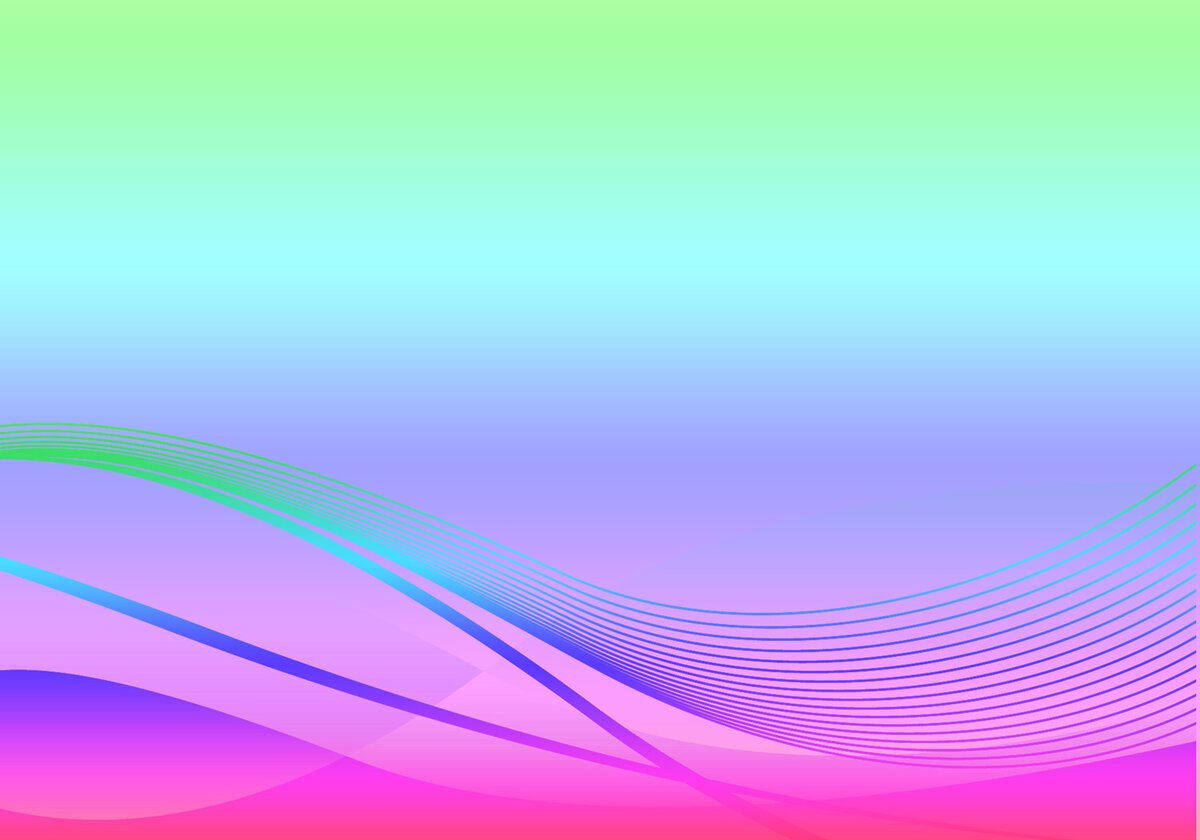 Комплекс утренней гимнастики  «Малыши вышли на зарядку»
Малыши, малыши —Дружные ребятки.Малыши, малышиВышли на зарядку.Руки  вверх потянем дружно, (ходьба на носочках)
Раз, два, три, четыре , пять, 
Для спины нам очень нужно,  
Упражненье выполнять.
Вот так, вот так! 
Упражненье выполнять.
Спинку ровно, шире шаг –Зашагали мы вот так!
Вот так, вот так,
Маршируем  мы вот так!
А теперь идем на пятках, (ходьба на пятках)
Раз, два, три, четыре , пять, 
Спрячем руки для порядка, 
За спиной в замок, ребятки.
Спинку ровно, шире шаг –Зашагали мы вот так!
Вот так, вот так,
Маршируем  мы вот так!
Мишку можем показать, (ходьба на внешней стороне ступни). 
Раз, два, три, четыре , пять, 
Косолапый и большой,
Получился неплохой.
Спинку ровно, шире шаг –Зашагали мы вот так!
Вот так, вот так,
Маршируем  мы вот так!
Будем ноги поднимать, (ходьба с высоким подниманием бедра)Раз-два-три-четыре-пять. 
Руки тянем мы вперед,
Пусть никто не отстает.
Нужно ногу подставлять, (ходьба боком, приставным шагом)
 Раз, два, три, четыре , пять, 
Дружно боком мы идем,
 И с пути мы не свернем.
Дальше, дальше мы шагаем,
Все зарядку выполняем.
А теперь пора бежать,
Всем друг друга догонять.
Давайте все попрыгаемИ ножками подвигаем.Раз прыжок и два прыжок,Поактивнее, дружок. 
Раз, два, раз, два,
Врассыпную зашагала детвора. (ходьба в рассыпную)
Спинку ровно, шире шаг –Маршируем  мы вот так!
Стоп! Закончилась зарядка.Вдох и выдох для порядка.(Руки вверх — вдох, вниз через стороны — выдох.).
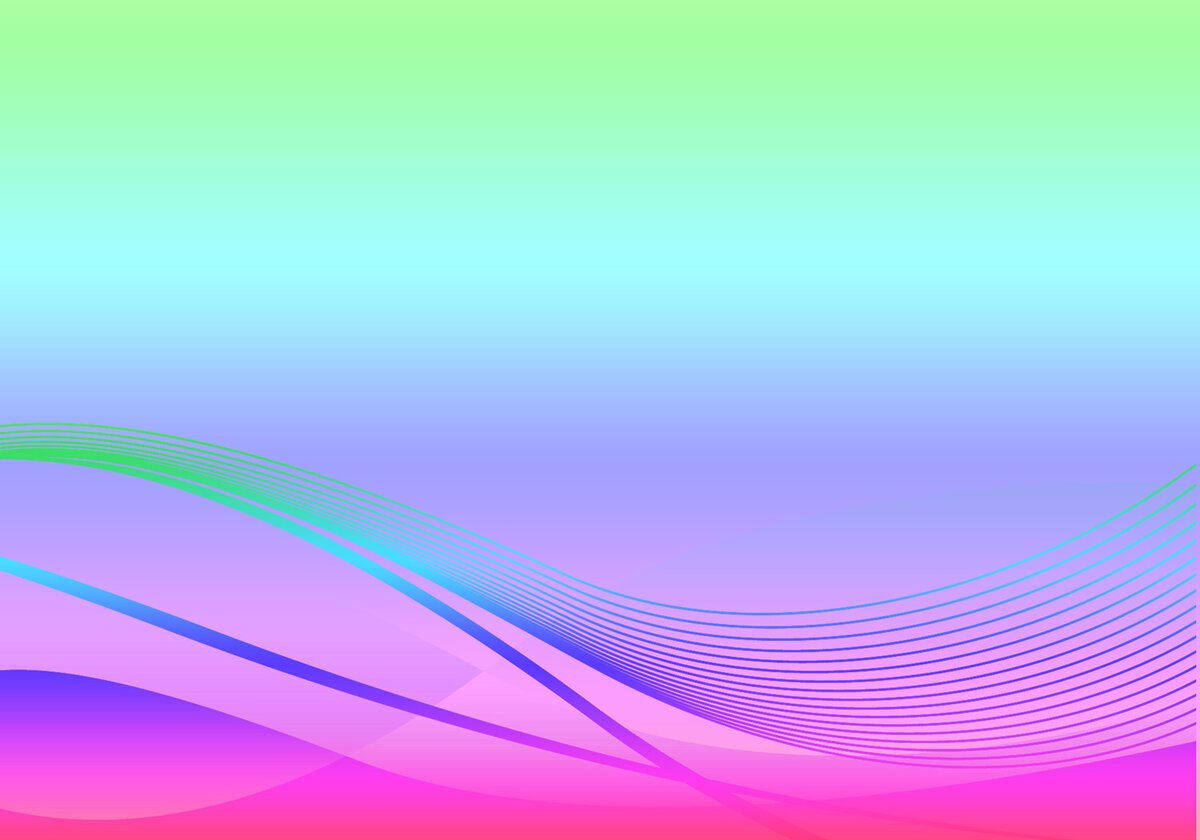 Профилактика плоскостопия
Массаж стопы.
Сначала подошва разминается с помощью поглаживаний ладонью, затем нажимом больших пальцев. Необходимо сделать десять - двадцать повторных движений на каждую стопу.
Стопа - удобное место лечебного воздействия. Во-первых, она хорошо разминается от естественных упражнений (ходьбы и бега босиком по песку и мелкой гальке), которые нравятся каждому ребенку, во-вторых, воздействовать на нее можно с помощью массажа, который не требует больших затрат времени и особых навыков.
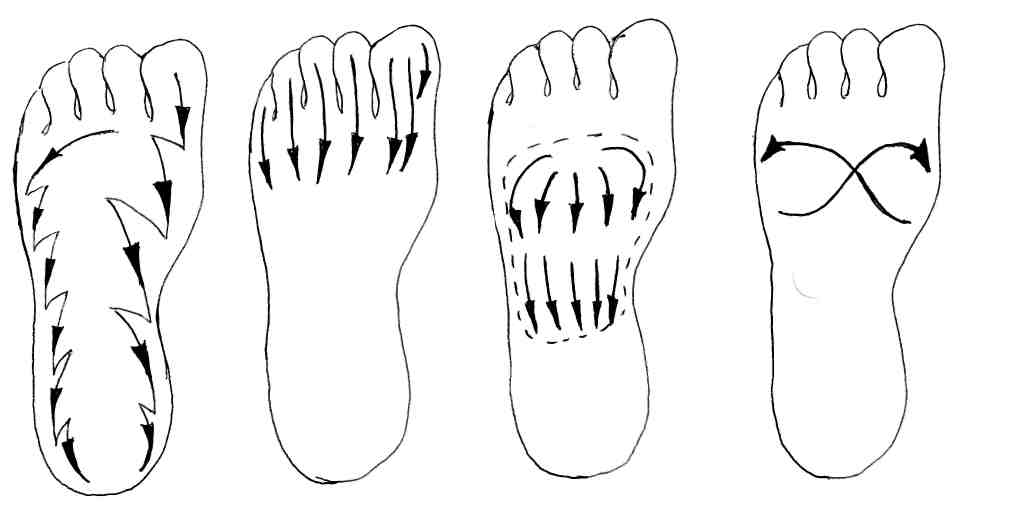 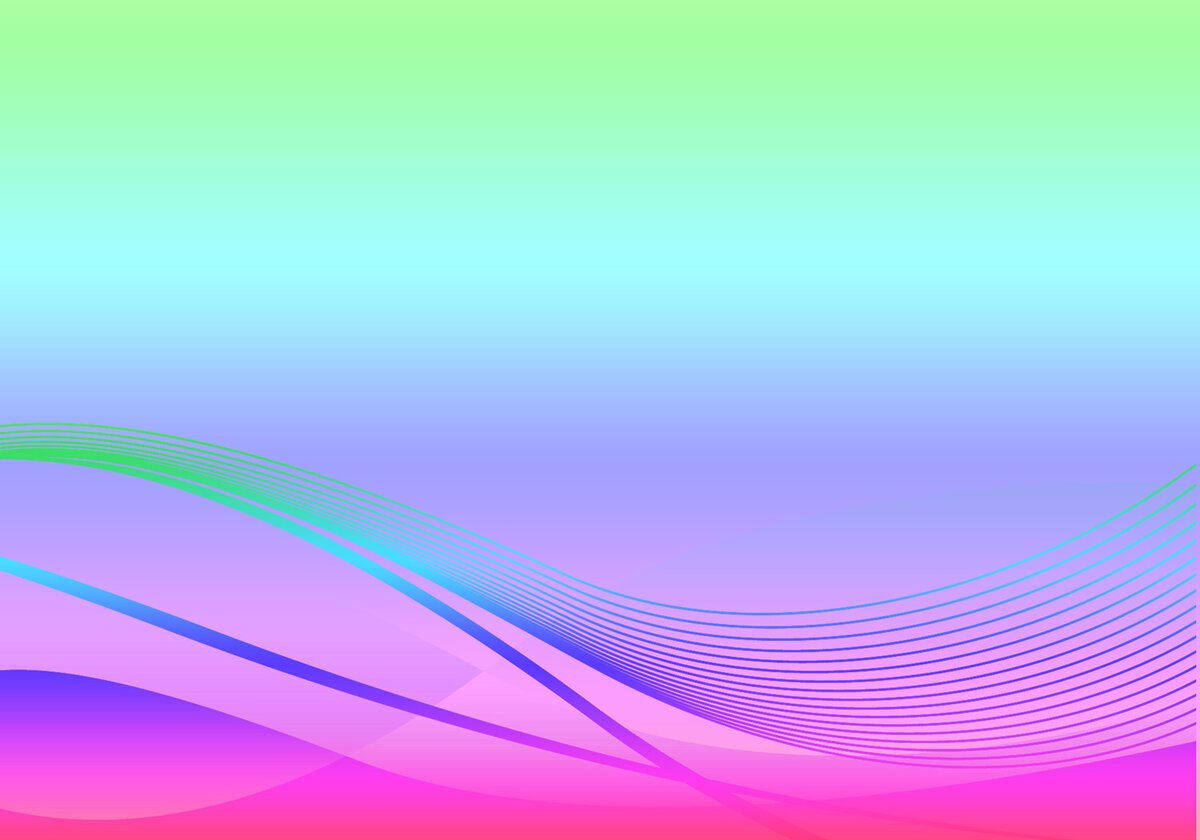 Закаливание ног
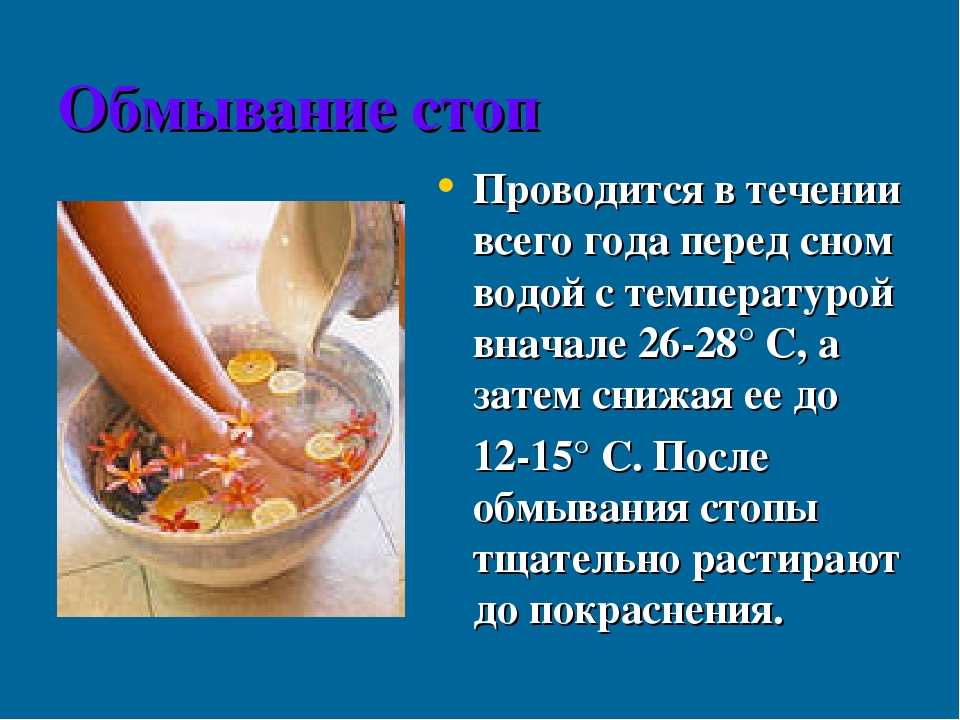 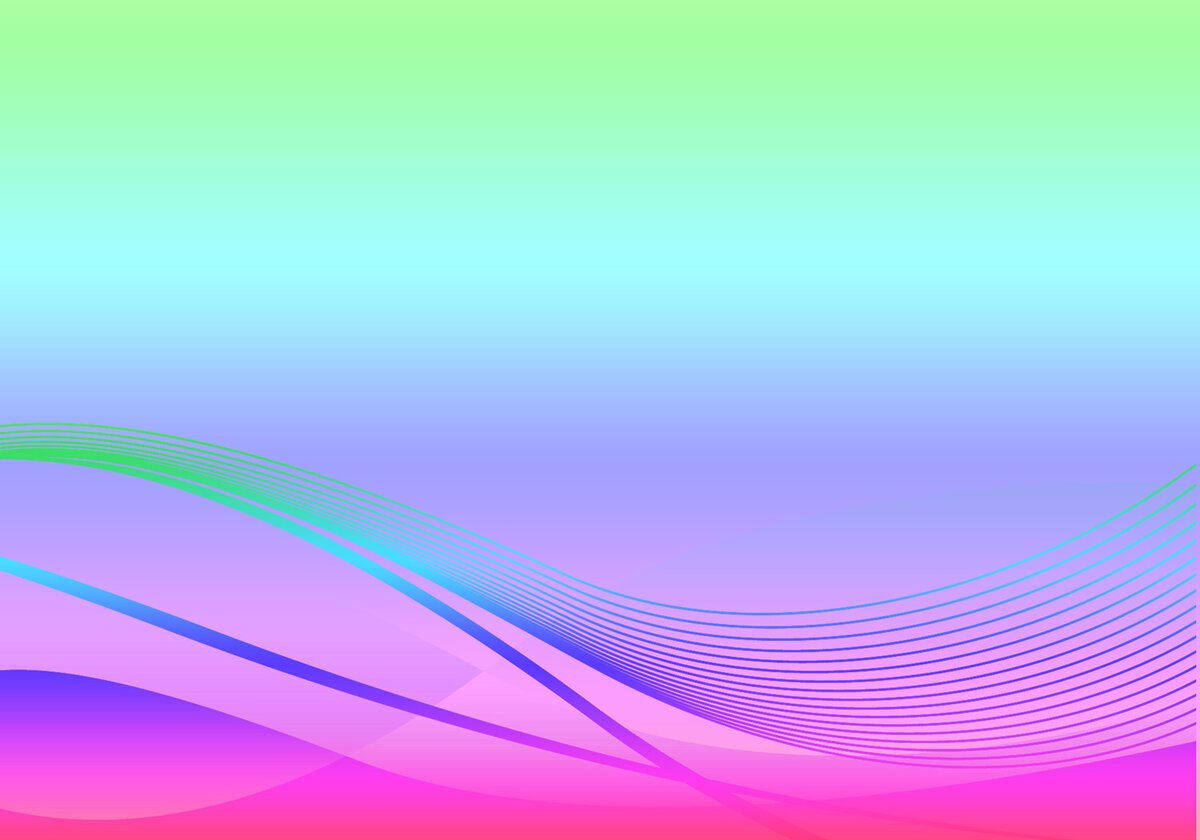 Упражнения для формирования правильной осанки
 и профилактики ее нарушений:
  - прогибание спины с обручем и мячом в руках
  - наклоны в стороны с обручем за спиной
  - приседания стоя на носках с гимнастической палкой в руках
  - наклоны вперед прогнувшись, ноги врозь, с гимнастической палкой
  - наклоны назад с разведением рук в стороны
  - поднимание ног вверх лежа на спине
  - ползание на четвереньках
  - ходьба с удержанием на голове груза с сохранением правильной осанки
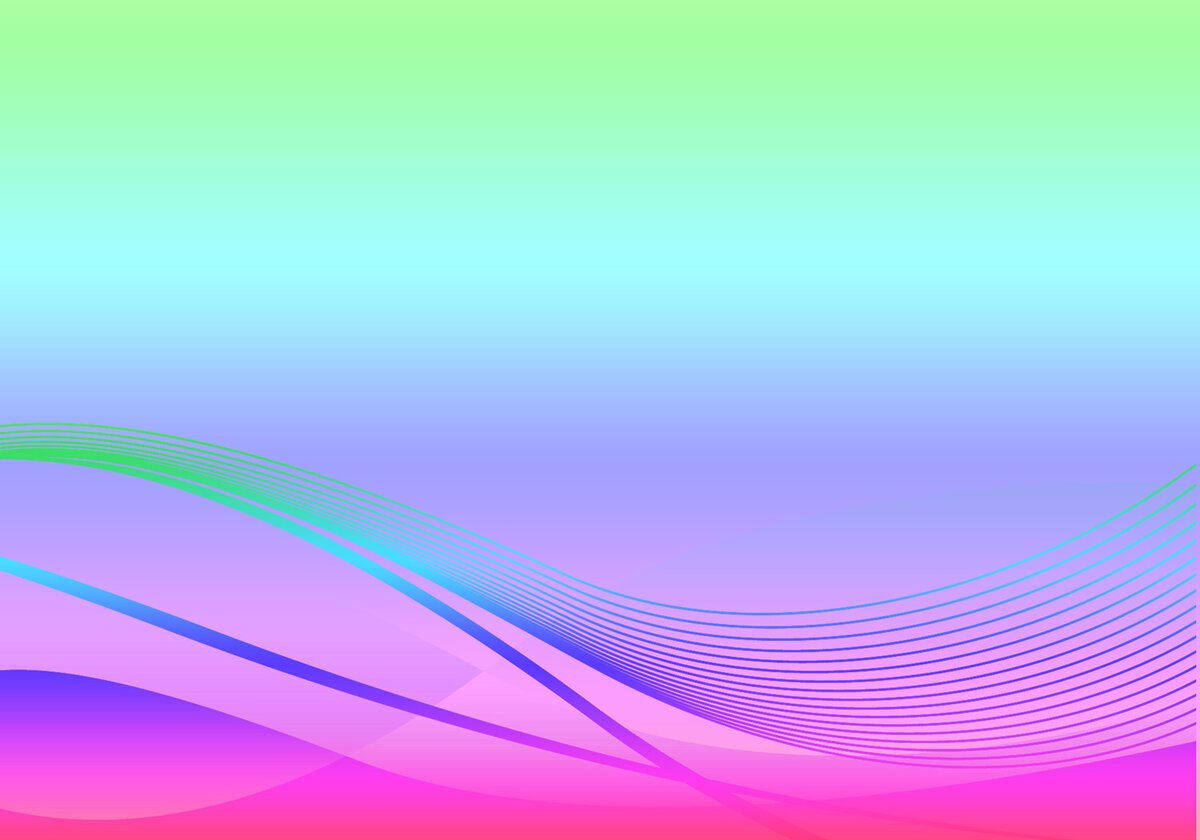 Спасибо за внимание!